المحاضرة العاشرة
The Inverse of Laplace 
 Transform
University of Technology
Materials Engineering Dept.
Ceramics & Construction Materials  By
Definition
If the Laplace transform of the function f(t) is F(s)
L{ f  (t)}  F  (S)
The original function f(t) is called the inverse	transform  and will be denoted by L-1 {F(s)}
f (t)  L1F (s)
Time Domain
Frequency Domain
Transform Pairs:
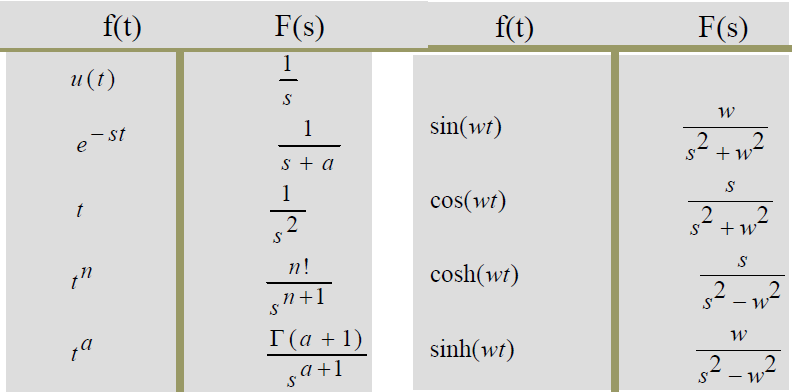 Linearity Property
L1F (s)  G(s) L1F (s) L1G(s)
First Shifting Property
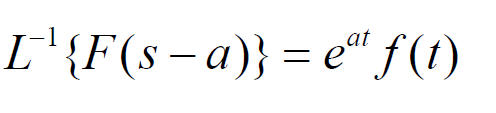 Second Shifting Property
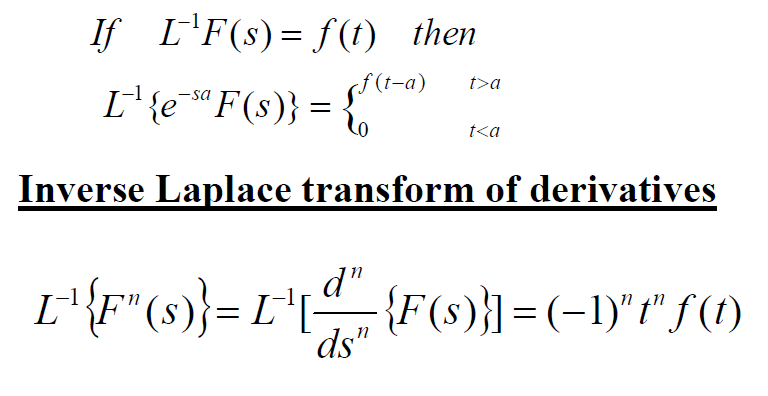 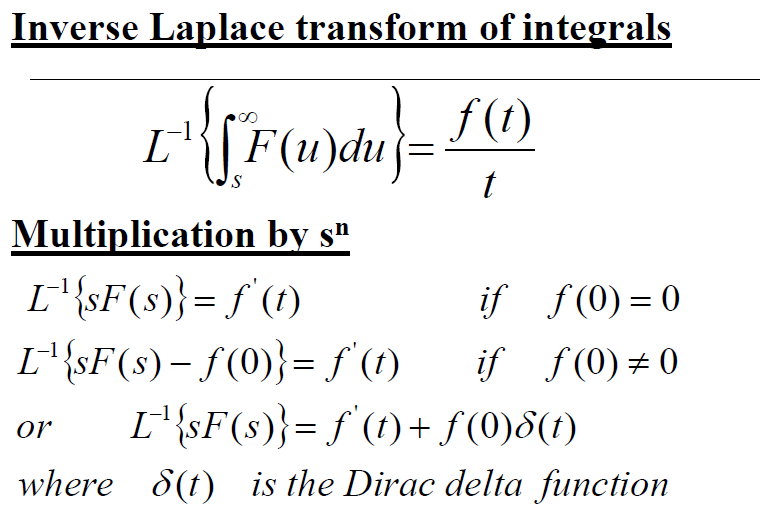 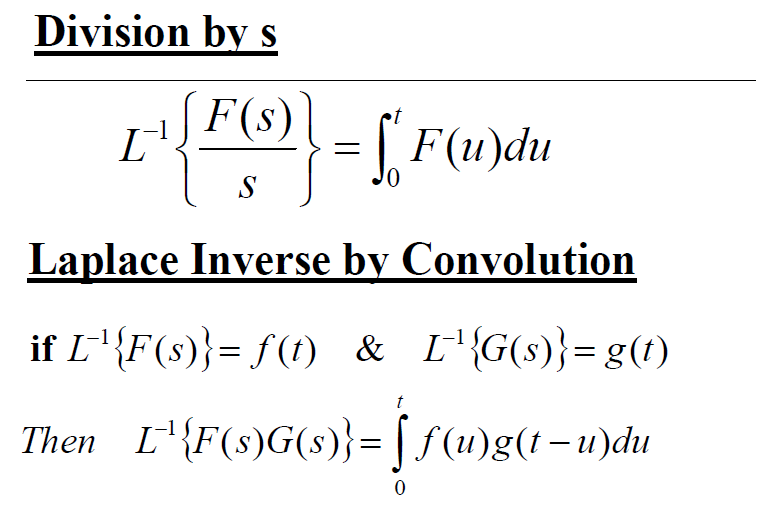 Inverse Laplace by Partial Fraction  Expansion
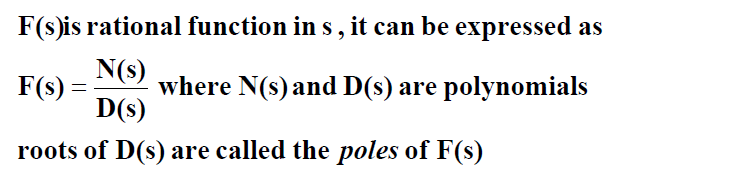 We will consider three cases
distict poles
repeated poles
complex poles
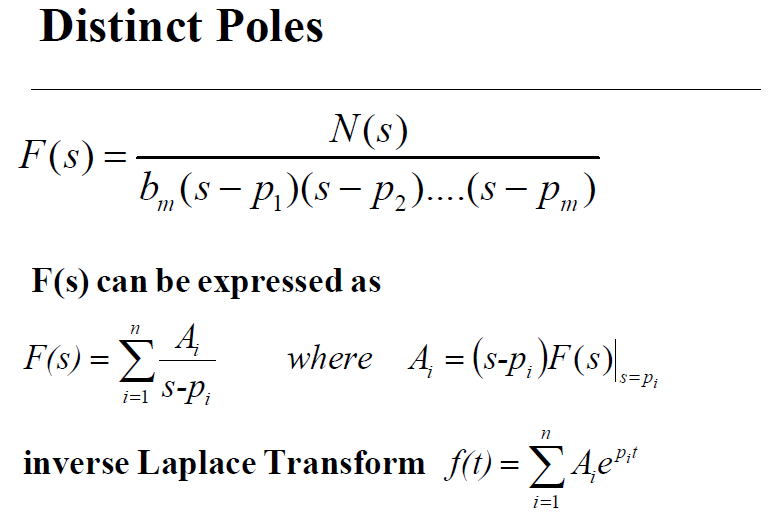 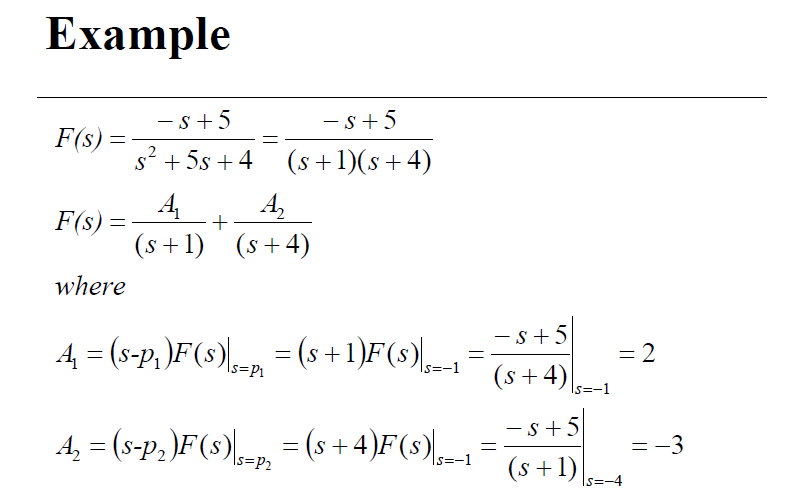 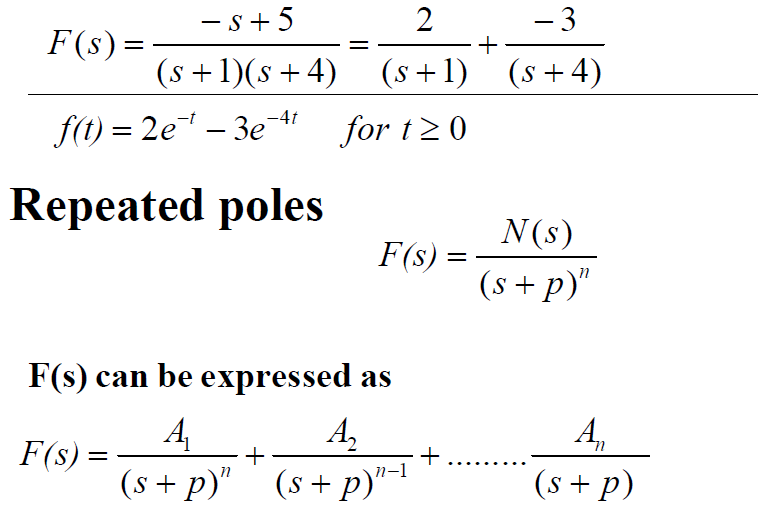 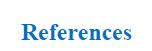 1. Chapra, Steven C., and Raymond P. Canale. Numerical methods for engineers. Vol. 2. New York: McGraw-Hill, 2012, p230.
2. Collins, George. "Fundamental numerical methods and data analysis.”  Fundamental Numerical Methods and Data Analysis, by George Collins, II. (1990).
3.Dr. Kadhum Muttar, University of Technology ,Materials Engineering Dept.